Игра
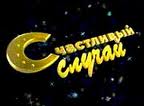 Цели игры:
развивать творческие способности;
- расширять знания по предмету;
- прививать познавательный интерес к предмету;
- расширять кругозор;
- учить работе в группах.
Сегодня между командами сражение
Но пусть обид не будет среди Вас
Ведь победитель или побежденный
Сегодня будет кто-то среди Вас.
Мы будем рады, если Вы в сражениях
Покажете находчивость свою
Уменья, знанья, веселье.


Итак, мы начинаем конкурс-игру.
Приветствие команд
Первый гейм
“ Дальше,… дальше,…
дальше…”
Вопросы 1 команде:
1.   Наименьшее натуральное число?
Какая геометрическая
 фигура дружит с солнцем?
3.   Ставят в журнале?
4.   Как называется результат деления?
5.   Плюсик без палочки?
6.  Сколько минут в одном часе?
7.  Как называется фигура, у которой 5 углов?
8.  Сколько месяцев имеют 28 число?
9.  На руках 10 пальцев. Сколько пальцев на 10 руках?
10. Пара лошадей пробежала 30 км. Сколько пробежала
      каждая лошадь?
11.Как называется прибор для измерения угла?
12 Что тяжелее 1кг ваты или 1 кг железа?
13 Как называется дробь в которой числитель равен знаменателю?
14 На что похожа половина яблока?
15 Чему равно три во второй степени?
16 Чему равен один пуд?
17    У двузначного числа их две?
18 Два отца и два сына съели 3 яйца. Сколько яиц съел каждый?
19 Как называется четырехугольник, у которого все 
      стороны равны?
20 Сколько козлят было у многодетной козы?
Вопросы 2 команде:
1.   Наибольшее двузначное число?
2.   Сумма всех сторон прямоугольника – это…?
3.   Высший балл в школах России?
4.   Как называется прибор для измерения отрезков?
5.   Сотая часть числа
6.   Форма футбольного мяча?
7.   Как называется фигура, у которой 4 угла
8.   Какая цифра, если перевернуть сверху вниз, умень- 
      шится на 3
9.   Если петух стоит на двух ногах, то весит 4 кг. Сколько 
     будет весить петух, стоя на 1 ноге?
10. Сколько концов у двух с половиной палок?
11 Как называется результат вычитания?
12 Чему равно два в третьей степени?
13. Как называется “верхняя” часть обыкновенной дроби?
14. Несчастливое число?
15  Какой инструмент используют при построении 
       окружности?
16 Самая приятная школьная оценка?
17. В русских сказках  герои отправлялись «за тридевять
      земель». Тридевять – это сколько?
18. Первая женщина математик?
19. Геометрическая фигура в любовных делах
20 Сколько музыкантов в квартете?
Второй гейм “ Заморочки из бочки ”
Третий гейм “ Гонка за лидером”
Проверь свою память:
угол, квадрат, точка, минус, пять, прямая, луч, плюс, ученик, делимое, сумма, два, радиус, окружность, тетрадь, слагаемое, треугольник, минута, дробь, число.
Четвертый гейм:
Конкурс капитанов.
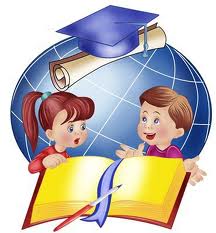 Кто правильно считает.
Подведение итогов.
Награждение победителей.
Спасибо за внимание!
До новых встреч!
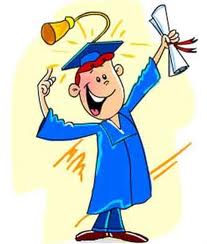